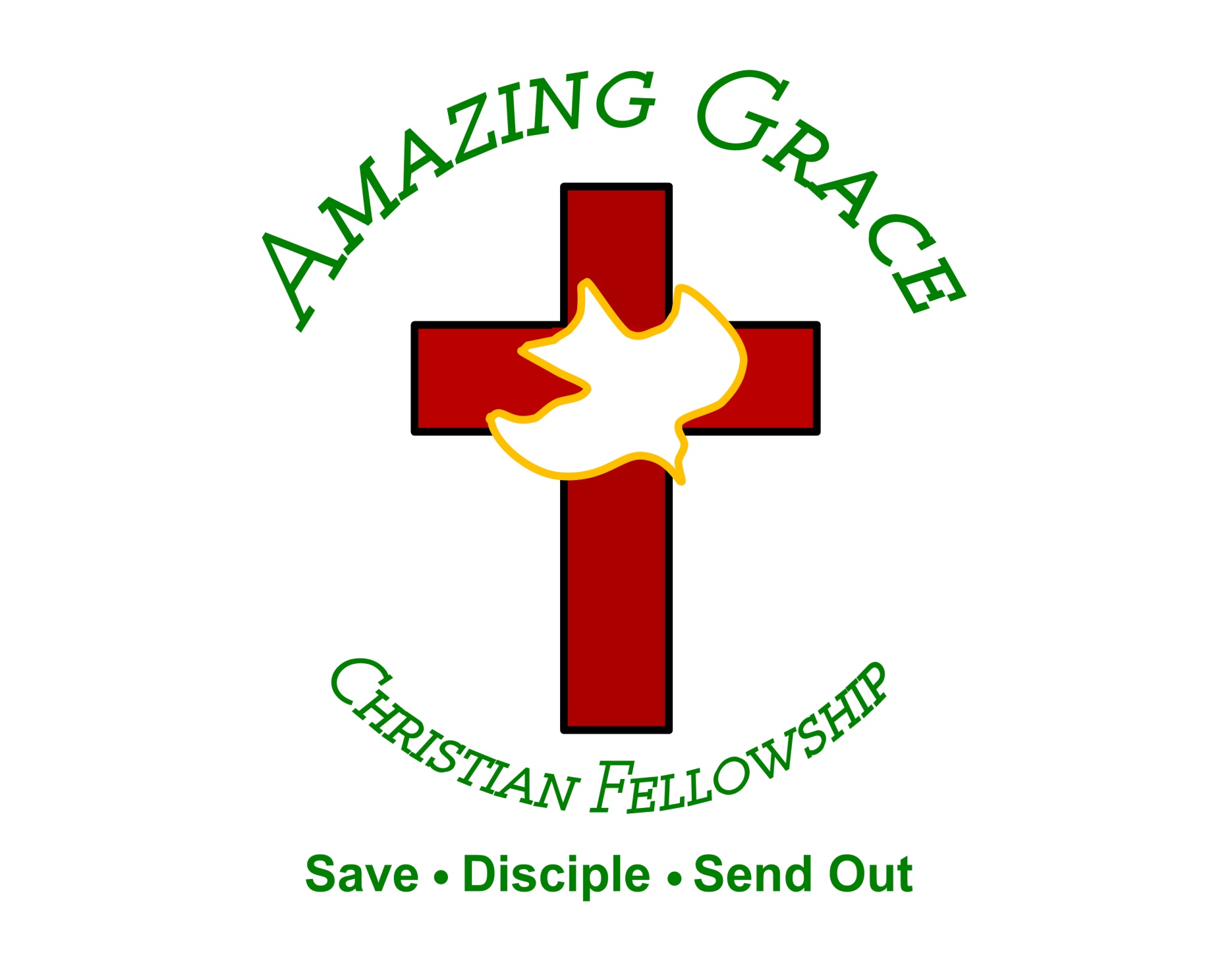 God So Loved
(We The Kingdom)
Come all you weary. Come all you thirsty. Com to the well. That never runs dry. Drink of the water.
Come and thirst no more. Come all you sinners. Come find his mercy. Come to the table. He will
Satisfy. Taste of his gooThe world that he gave us. His one and only son to save us. Whoever believes
In him will live forever. Bring all your failures. Bring your addictions. Come lay them down at the foot of
the cross. Jesus is waiting there with open arms. See his open arms. For God so loved the world.
That he gave us. His one and only Son to save us. Whoever believes in him. Will live forever. The
Power of hell forever defeated. Now it is well. I’m walking in freedom. For God so loved. God so
loved the world. Praise God. Praise God. From whom all blessings flow. Praise him. Praise him.
For the wonders of his love. Praise God. Praise God. From whom all blessings flow. Praise him.
Praise him. For the wonders of his love. His amazing love. For God so Loved the world. That he
gave us. His one and only . Son to save. For God so loved the world that he gave us. His one and only
Son to save us. Whoever believes in him. Will live forever. The power of hell forever defeated. Now it is
Well. I’m walking in freedom. For God so loved. God so loved the world. Bring all your failures. Bring
your addictions. Come lay them down at the foot of the cross. Jesus is waiting. God so loved the world.
My Testimony
(Elevation Worship)
I saw satan fall like lightning. I saw darkness run for cover. But still the miracle that I just can’t get over
My name is registered in heaven. I believe in signs and wonders. I have resurrection power. Still the
Miracles that I just cant get over. My name is registered in heaven. My praise belongs to you
forever. This is my testimony from dead to life. Cause grace rewrote my story, I’ll testify By Jesus
Christ the righteous I’m Justified. This is my Testimony. This is my Testimony. Come together
sons and daughters. Bought with blood and washed in water.Sing the praises of the Spirit Son and Father
Our god will finish what he started. Our God will finish what he started. This is my testimony from
dead to life. Cause grace rewrote my story, I’ll testify
By Jesus Christ the righteous I’m Justified . This is
My Testimony. This is my Testimony. This is my testimony from from dead to life. Cause grace
rewrote my story, I’ll testify By Jesus righteous I’m Justified. This is my testimony. This is my testimony.
If I’m not dead your not done. Greater things are still to come Oh I believe. If I’m not dead your not done.
Greater things are still to come Oh I believe. If I’m not dead your not done. Greater things are still to
come Oh I believe. If I’m not dead your not done your not done. Greater things are still to come. Oh I
Believe. This is My testimony from death to life. Cause Grace rewrote my story, I’ll testify. By Jesus
Christ the righteous im Justified. This is my testimony. This is My Testimony. This is My
Testimony from death to life. Cause grace rewrote my story, I’ll testify. By Jesus Christ the righteous I’m
Justified. This is my Testimony. This is My Testimony.
“Jesus we love you”
Old things have passed away.Your love has stayed the same. Your constant grace remains the
Cornerstone. Things that we thought were dead. Are breathing in life again.. You cause your son to shine
On darkest nights. For all that you’ve done we will pour out our love. This will be our anthem song.
Jesus we love you. Oh how we love you. You are the one our hearts adore. The hopeless have found their
Hope. The orphans now have a home. All that was lost has found it’s place in you. You lift our weary
Head. You make us strong instead. You took these rags and made us beautiful.  For all that you’ve done
We will pour out our love. This will be our anthem song Jesus we love you. Oh how we love you. You
Are the one our hearts adore. Jesus we love you oh we love you. You are the one our hearts adore.
Our affection, our devotion poured out on the feet of Jesus. Our affection our devotion poured out on the
Feet of Jesus. Our affection our devotion poured out on the feet of Jesus. Our affection our devotion
Poured out on the feet of Jesus we love you. Oh how we love you. You are the one our hearts adore.
Jesus we love you. Oh how we love you. You are the one our hearts Adore. You are the one our hearts
“Reckless Love”
Before I spoke a word you were singingover me. You have been so, so good to me. Before I took a breath
You breathed your life in me. You have been so, so kind to me. Oh’ the overwhelming never ending
Reckless love of God. Oh, he chases me down fights til I’m found leaves the 99. And I couldn’t earn it I
Don’t deserve it still you give yourself away.. Oh’ the overwhelming never ending reckless love of God.
When I was your foe still your love fought for me. You have been so , so good to me. When I felt no worth
You paid it all for me. You have been so, so kind to me. Oh the overwhelming, never ending reckless
Love of God. Oh it chases me down fights til I’m found leaves the 99. And I couldn’t earn it. I don’t
Deserve it. Still you give yourself away. Oh, the overwhelming never ending reckless love of God.
There’s no shadow you won’t light up mountain you won’t climb up coming after me. There’s no wall you
wont kick down. Lie you wont tear down. Coming after me. There’s no wall you wont kick down lie
You wont tear down. Coming after me. Oh’ the overwhelming never ending reckless love of God
Oh’ It chases me down fights til I’m found leaves the 99. I couldn’t earn it. I don’t deserve it. Still you give
Yourself away. Oh the overwhelming , never ending reckless love of God.
At the Cross( Love ran red)
There’s a place. Where mercy reigns. And never dies. There’s a place. Where streams of grace.
Flow deep and wide. Where all the love. I’ve ever found. Comes like a flood. Comes flowing down.
At the cross , at the cross. I surrender my life. I’m in awe of you. I’m in awe of you. Where your love ran
Red and my sin washed white. I owe all to you. I owe all to you Jesus. There’s a place where sin and
Shame are powerless. Where my heart. Has peace with God and forgiveness. Where all the love. I’ve
Ever found. Comes like a flood. Comes flowing down. At the cross , at the cross. I surrender my life.
I’m in awe of you. I’m in awe of you. Where your love ran red and my sin washed white. I owe all to you.
I owe all to you Jesus. Here my hope is found. Here on holy ground. Here I bow down. Here I bow down.
Here arms open wide. Here you save my life. Here I bow down. Here I bow down. At the cross,at the
cross. I surrender my life. I’m in awe of you. I’m in awe of you. Where your love ran and my sin
Washed white. I owe all to you. I owe all to you. I owe all to you. I owe all you. Jesus.
Adore.
Adore.
Adore.
Adore.
Adore.
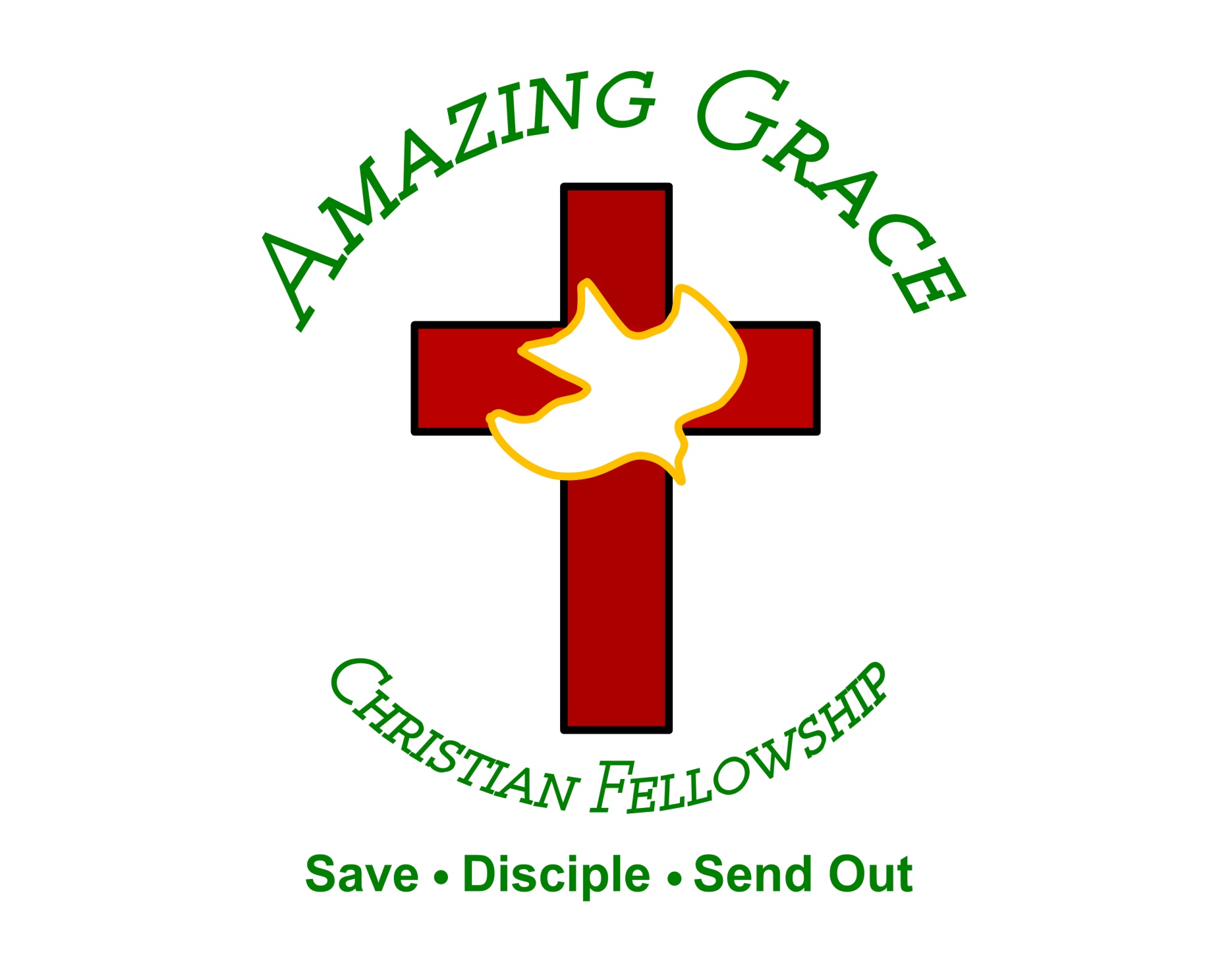 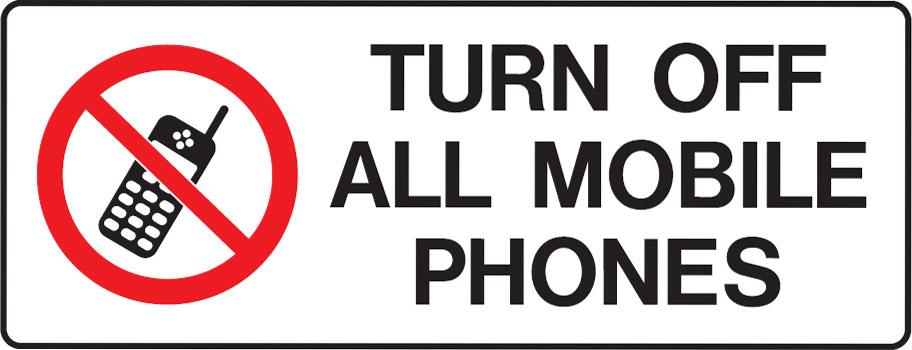 Do You Really Know Jesus? 
by Pastor Fee Soliven
1 John 5:6-13
Sunday Morning 
June 27, 2021
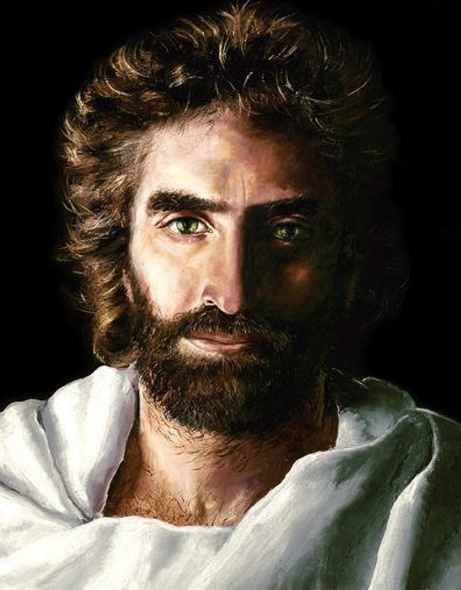 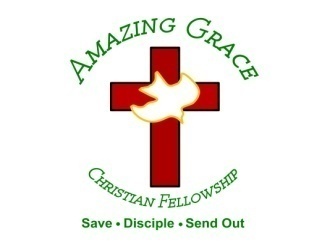 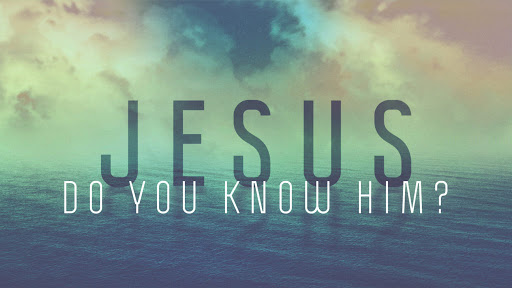 1 John 5:6-13
6 This is He who came by water and blood--Jesus Christ; not only by water, but by water and blood. And it is the Spirit who bears witness, because the Spirit is truth. 7 For there are three that bear witness in heaven: the Father, the Word, and the Holy Spirit; and these three are one.
8 And there are three that bear witness on earth: the Spirit, the water, and the blood; and these three agree as one. 9 If we receive the witness of men, the witness of God is greater; for this is the witness of God which He has testified of His Son.
10 He who believes in the Son of God has the witness in himself; he who does not believe God has made Him a liar, because he has not believed the testimony that God has given of His Son. 11 And this is the testimony: that God has given us eternal life, and this life is in His Son.
12 He who has the Son has life; he who does not have the Son of God does not have life. 13 These things I have written to you who believe in the name of the Son of God, that you may know that you have eternal life, and that you may continue to believe in the name of the Son of God.
Who is God, and what is He like?
The Born Again Through 
True Repentance
Romans 8:11
“But if the Spirit of him that raised up Jesus from the dead dwell in you, he that raised up Christ from the dead shall also quicken your mortal bodies by his Spirit that dwelleth in you”
2 Corinthians 7:9-10
9 Now I rejoice, not that you were made sorry, but that your sorrow led to repentance. For you were made sorry in a godly manner, that you might suffer loss from us in nothing. 10 For godly sorrow produces repentance leading to salvation, not to be regretted; but the sorrow of the world produces death.
Romans 10:9-13
9 that if you confess with your mouth the Lord Jesus and believe in your heart that God has raised Him from the dead, you will be saved. 10 For with the heart one believes unto righteousness, and with the mouth confession is made unto salvation.
11 For the Scripture says, "Whoever believes on Him will not be put to shame."  12 For there is no distinction between Jew and Greek, for the same Lord over all is rich to all who call upon Him. 13 For "whoever calls on the name of the LORD shall be saved."
Acts 2:38-39
38 Then Peter said to them, "Repent, and let every one of you be baptized in the name of Jesus Christ for the remission of sins; and you shall receive the gift of the Holy Spirit. 39 For the promise is to you and to your children, and to all who are afar off, as many as the Lord our God will call."
A right understanding of God is essential because it has eternal ramifications. Knowing God’s Attributes
Romans 1:19-21
19 because what may be known of God is manifest in them, for God has shown it to them. 20 For since the creation of the world His invisible attributes are clearly seen, being understood by the things that are made, even His eternal power and Godhead, so that they are without excuse…
God is an Uncreated Being
Genesis 1:1
“In the beginning God created the heavens and the earth”
Psalm 90:2
“Before the mountains were brought forth, Or ever You had formed the earth and the world, Even from everlasting to everlasting, You are God”
He is Unchangeable
Malachi 3:6
“For I am the LORD, I change not; therefore you are sons of Jacob and are not consumed”
Hebrews 13:8
“Jesus Christ is the same yesterday, today, and forever”
God is Omnipresent
Psalm 139:7-12
7 Where can I go from Your Spirit? Or where can I flee from Your presence? 8 If I ascend into heaven, You are there; If I make my bed in hell, behold, You are there. 9 If I take the wings of the morning, And dwell in the uttermost parts of the sea, 10 Even there Your hand shall lead me, And Your right hand shall hold me.
11 If I say, "Surely the darkness shall fall on me," Even the night shall be light about me; 12 Indeed, the darkness shall not hide from You, But the night shines as the day; The darkness and the light are both alike to You.
God is Omnipotent
1 Samuel 2:6-8
6 "The LORD kills and makes alive; He brings down to the grave and brings up. 7 The LORD makes poor and makes rich; He brings low and lifts up. 8 He raises the poor from the dust And lifts the beggar from the ash heap, To set them among princes And make them inherit the throne of glory
Matthew 19:26
“…With God all things are possible”
Titus 1:2
“In hope of eternal life which God, who cannot lie, promised before time began…”
God is Omniscient
Deuteronomy 29:29
“The secret things belong to the Lord our God, but the things revealed belong to us.”
God is Invisible
1 Timothy 6:15-16
15 which He will manifest in His own time, He who is the blessed and only Potentate, the King of kings and Lord of lords, 16 who alone has immortality, dwelling in unapproachable light, whom no man has seen or can see, to whom be honor and everlasting power.
Colossians 1:15
“He is the image of the invisible God, the firstborn over all creation.”
God is love
1 John 4:16
“And we have known and believed the love that God has for us. God is love, and he who abides in love abides in God, and God in him”
John 3:16
“For God so loved the world that He gave His only begotten Son, that whoever believes in Him should not perish but have everlasting life”
God is Holy
Psalm 99:8-9
8 You answered them, O LORD our God; You were to them God-who-Forgives, Though You took vengeance on their deeds. 9 Exalt the LORD our God, And worship at His holy hill; For the LORD our God is holy.
God is Righteous
He is a God of Wrath
John 3:36
“He who believes in the Son has everlasting life; and he who does not believe the Son shall not see life, but the wrath of God abides on him."
God is our Judge
2 Corinthians 5:10
“For we must all appear before the judgment seat of Christ, that each one may receive the things done in the body, according to what he has done, whether good or bad”
God is our Rewarder
1 Corinthians 3:10-15
10 According to the grace of God which was given to me, as a wise master builder I have laid the foundation, and another builds on it. But let each one take heed how he builds on it.
11 For no other foundation can anyone lay than that which is laid, which is Jesus Christ. 12 Now if anyone builds on this foundation with gold, silver, precious stones, wood, hay, straw, 13 each one's work will become clear; for the Day will declare it, because it will be revealed by fire; and the fire will test each one's work, of what sort it is.
14 If anyone's work which he has built on it endures, he will receive a reward. 15 If anyone's work is burned, he will suffer loss; but he himself will be saved, yet so as through fire.
God is to be Worshipped
Colossians 3:16
“Let the word of Christ dwell in you richly in all wisdom, teaching and admonishing one another in psalms and hymns and spiritual songs, singing with grace in your hearts to the Lord”
John 4:23-25
23 But the hour is coming, and now is, when the true worshipers will worship the Father in spirit and truth; for the Father is seeking such to worship Him. 24 God is Spirit, and those who worship Him must worship in spirit and truth."
1 Thessalonians 4:13-18
13 But I do not want you to be ignorant, brethren, concerning those who have fallen asleep, lest you sorrow as others who have no hope. 14 For if we believe that Jesus died and rose again, even so God will bring with Him those who sleep in Jesus.
15 For this we say to you by the word of the Lord, that we who are alive and remain until the coming of the Lord will by no means precede those who are asleep. 16 For the Lord Himself will descend from heaven with a shout, with the voice of an archangel, and with the trumpet of God. And the dead in Christ will rise first.
17 Then we who are alive and remain shall be caught up together with them in the clouds to meet the Lord in the air. And thus we shall always be with the Lord. 18 Therefore comfort one another with these words.
1 Corinthians 15:50-54
50 Now this I say, brethren, that flesh and blood cannot inherit the kingdom of God; nor does corruption inherit incorruption. 51 Behold, I tell you a mystery: We shall not all sleep, but we shall all be changed-- 52 in a moment, in the twinkling of an eye, at the last trumpet. For the trumpet will sound, and the dead will be raised incorruptible, and we shall be changed.
53 For this corruptible must put on incorruption, and this mortal must put on immortality. 54 So when this corruptible has put on incorruption, and this mortal has put on immortality, then shall be brought to pass the saying that is written: "Death is swallowed up in victory."
20 Again, when a righteous man turns from his righteousness and commits iniquity, and I lay a stumbling block before him, he shall die; because you did not give him warning, he shall die in his sin, and his righteousness which he has done shall not be remembered; but his blood I will require at your hand.
Acts 2:38-39
38 Then Peter said to them, "Repent, and let every one of you be baptized in the name of Jesus Christ for the remission of sins; and you shall receive the gift of the Holy Spirit. 39 For the promise is to you and to your children, and to all who are afar off, as many as the Lord our God will call."
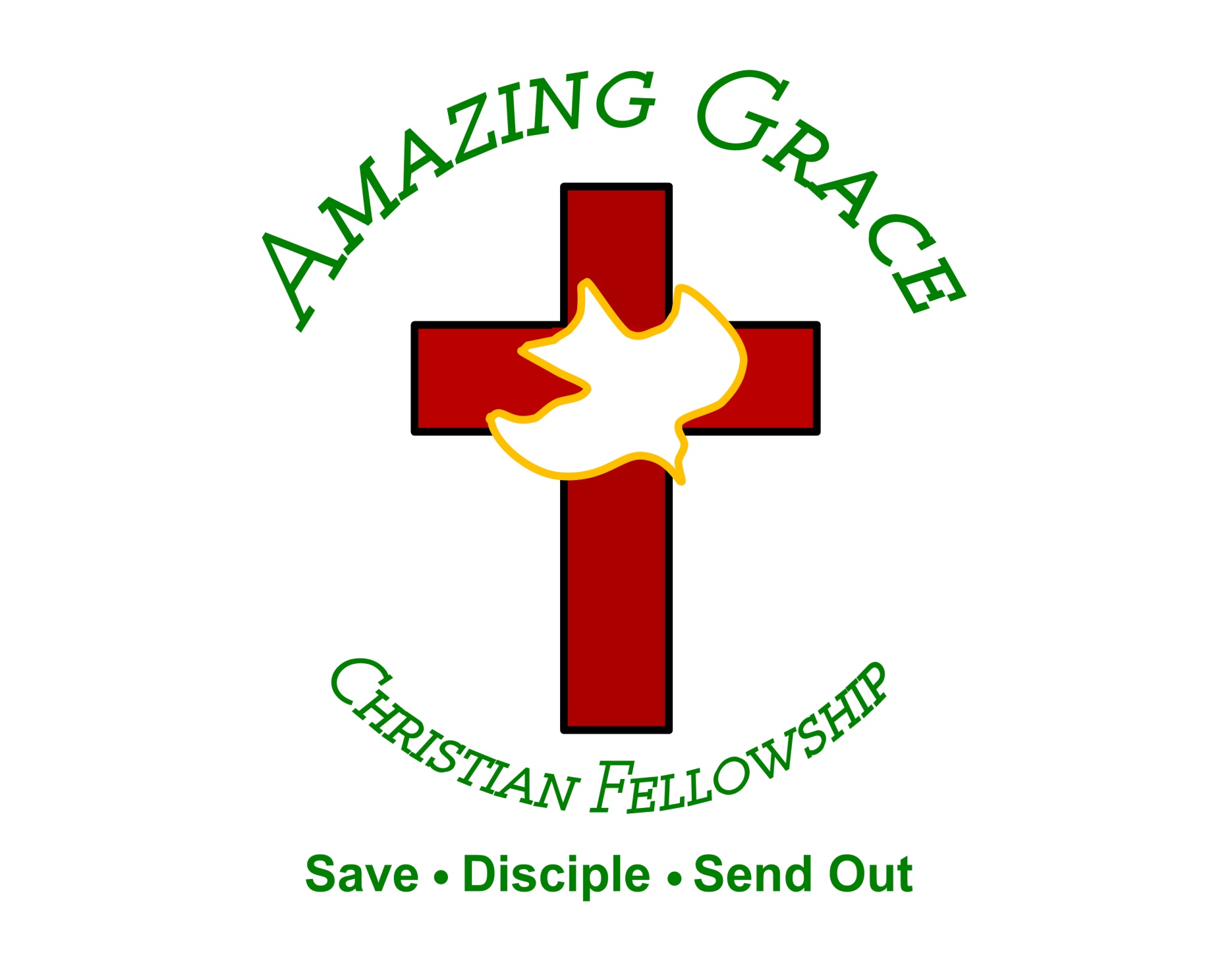